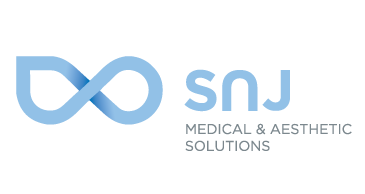 Este7Este7 Cold Handpiece >>> Cryo Max & ElectroporationProduct Concept & Treatment Applications
Austin Sungkon LimCEO📞 +1 (925) 474-7769📧 austin@medicalsnj.com🌐 www.snjamerica.com💬 WhatsApp: +1 925 474 77691258 Quarry Lane, Suite GPleasanton, CA 94566 USA
Precision Beauty, powered by SNJ Lasers.
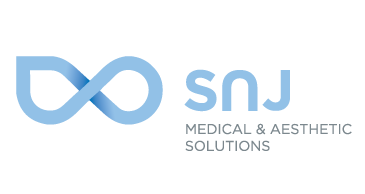 Overview
Combines Cryo Max cooling (-10°C) with electroporation technology
Targets inflammation, pigmentation, and enhances transdermal absorption
Perfect for post-treatment recovery, sensitive skin, and brightening
Non-invasive, multi-benefit functionality
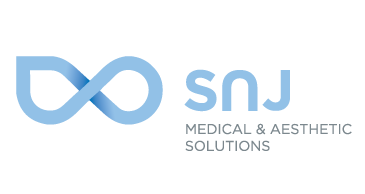 Cryo Max (-10°C) Technology
Reduces inflammation and redness by constricting blood vessels
Downregulates pro-inflammatory cytokines
Regulates melanin production and helps with  perpigmentation
Provides a tightening effect and soothes post-laser/peel    discomfort
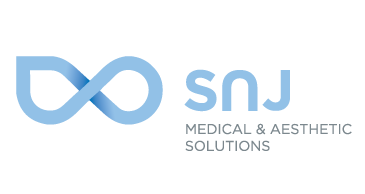 Electroporation Function
Creates temporary micropores in the skin using electrical    pulses
Enables deep penetration of large molecules (e.g. peptides,  vitamins)
Non-invasive alternative to needle-based mesotherapy
Ideal for delivering hydration, anti-aging, and calming serums
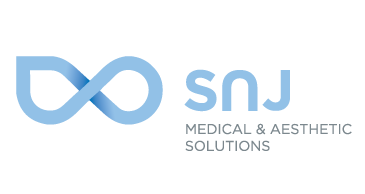 Treatment Applications
Redness & Rosacea >>> Cryo Max + Electroporation
Post-procedure inflammation >>> Cryo Max
Hyperpigmentation >>> Cryo Max + Electroporation
Hydration & Anti-aging >>> Cryo Max & Electroporation
Vitamin/Serum delivery >>> Cryo Max & Electroporation
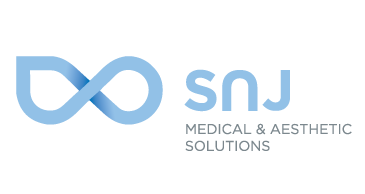 Este7Este7 Cold Handpiece >>> Cryo Max & ElectroporationProduct Concept & Treatment Applications
Austin Sungkon LimCEO📞 +1 (925) 474-7769📧 austin@medicalsnj.com🌐 www.snjamerica.com💬 WhatsApp: +1 925 474 77691258 Quarry Lane, Suite GPleasanton, CA 94566 USA
Precision Beauty, powered by SNJ Lasers.
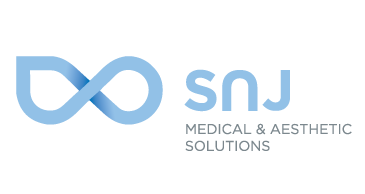 Add more
After conducting further research